AFEX Q2 CMC Update

August 2016
Private and confidential and should not be shared with any third party
1
Farmer Exchanging Grains for Fertilizer in a Swap Contract
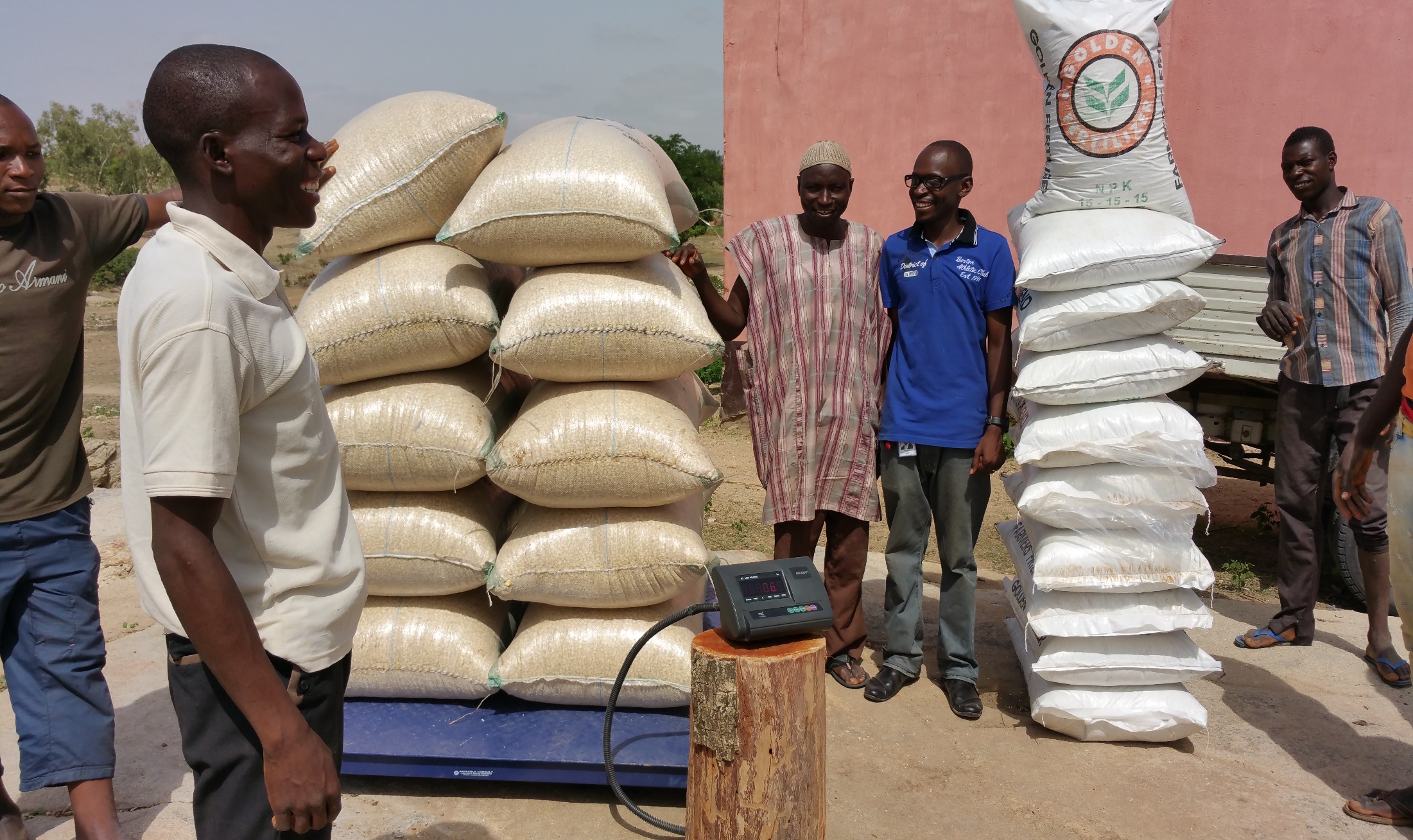 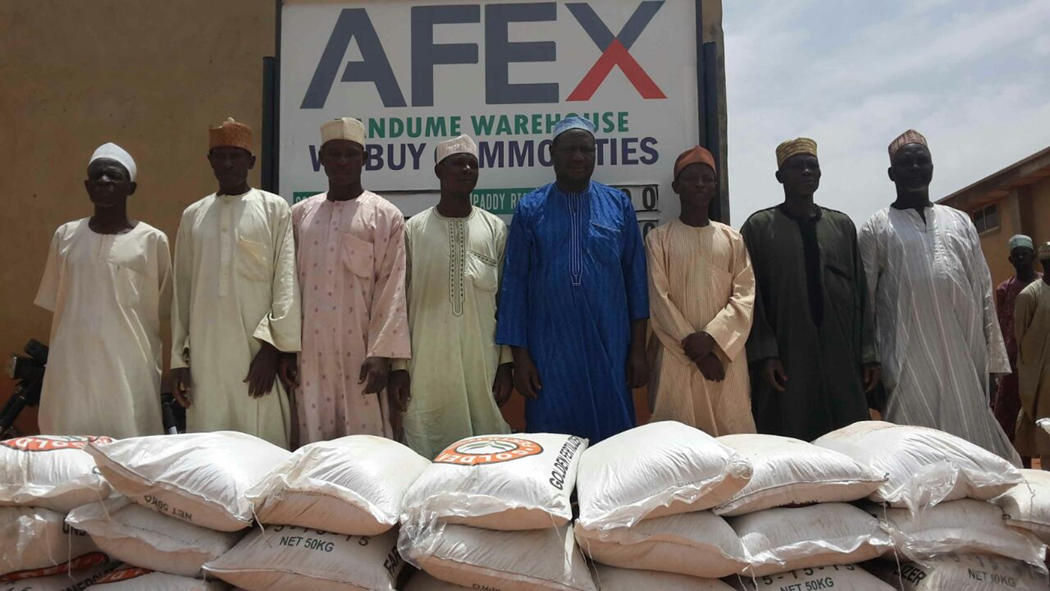 3
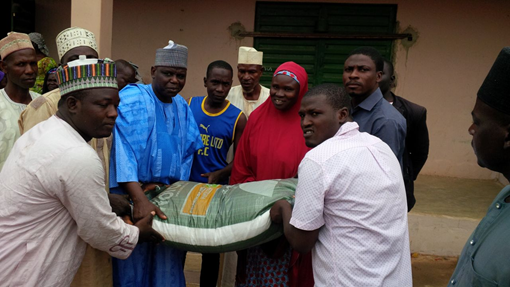 4
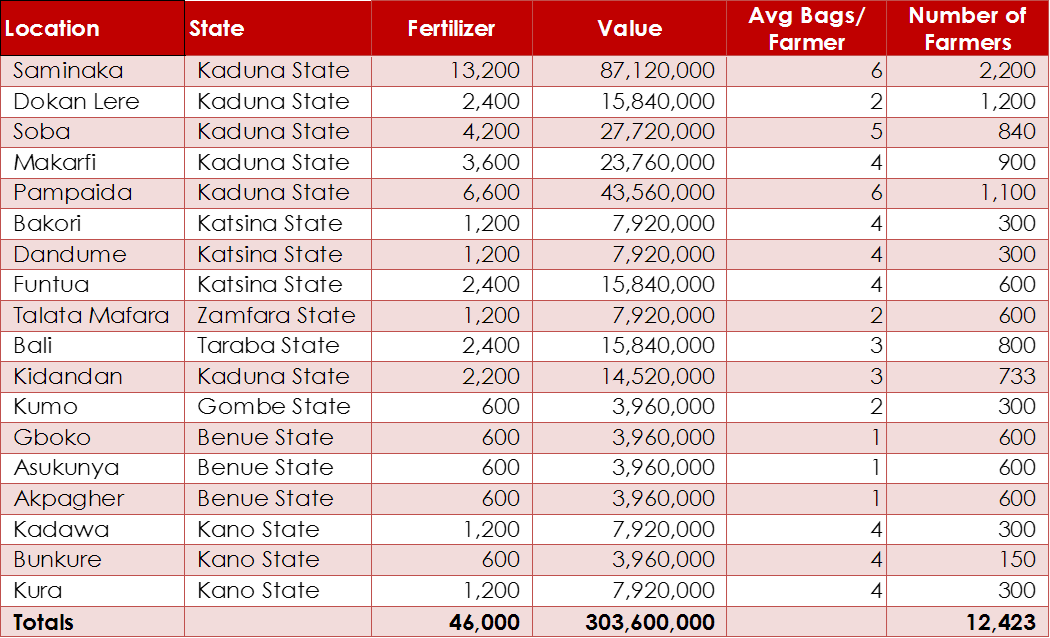 5
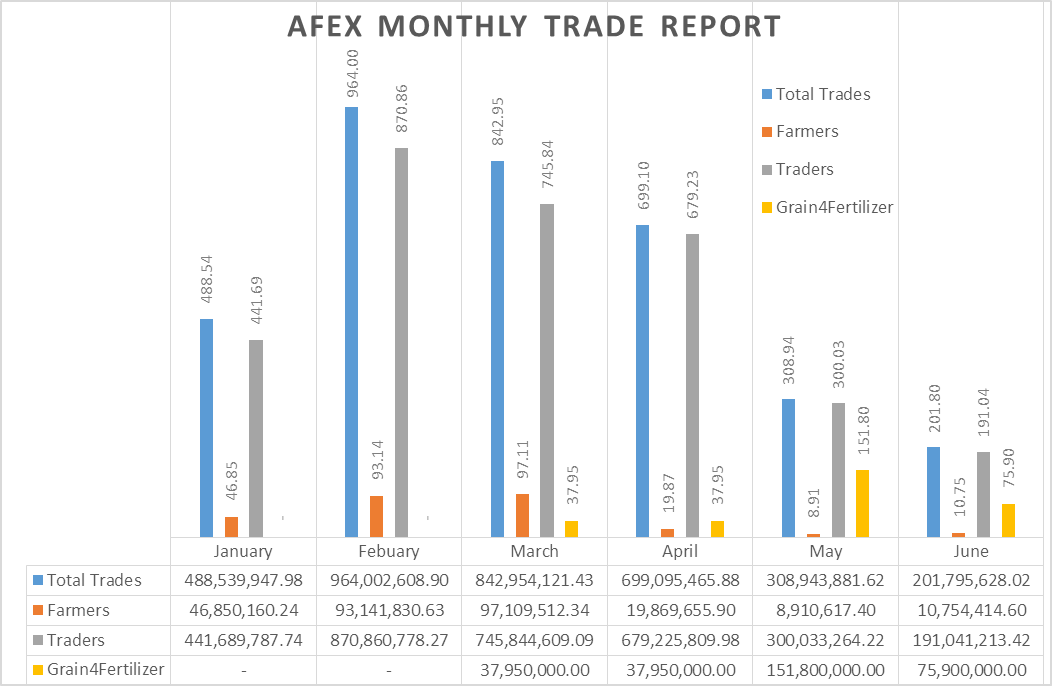 6
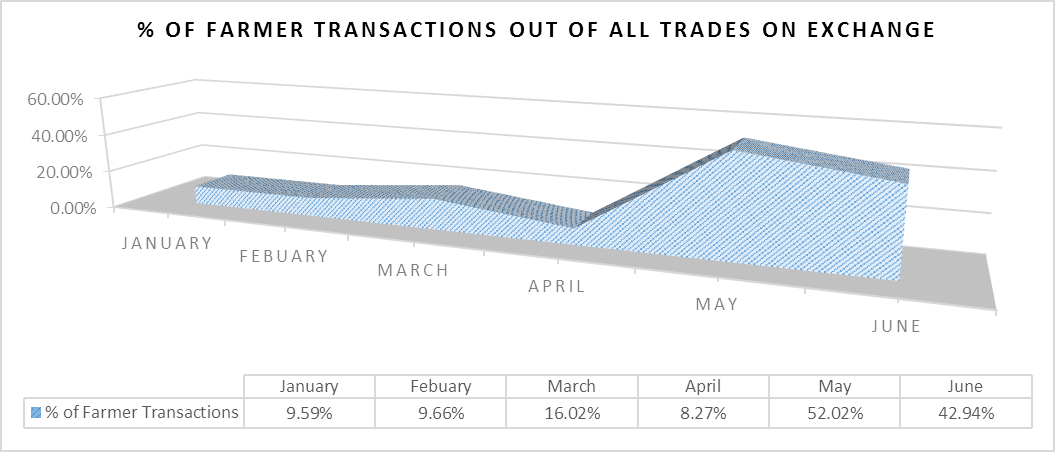 7
AFEX’s is scaling up its operations to the North Eastern States of Nigeria
Sokoto
Katsina
Jigawa
Zamfara
Yobe
Borno
Kano
Kebbi
Gombe
Bauchi
Kaduna
Kaduna
Niger
Adamwara
Plateau
Plateau
Kwara
Fct
Oyo
Nassarawa
Key
Taraba
Ekiti
Kogi
Over 1million MT of grains
Osun
Benue
Ondo
Ogun
500,000 – 1million MT of grains
Enugu
Lagos
Edo
Ebonyi
Below 500,000 MT of grains
Anambra
Cross River
Abia
Cocoa Belt
Imo
Delta
Equipped Warehouses
Akwalbom
Rivers
Bayelsa
Trading Operations
Crops: Cocoa, Groundnut, Guinea Corn, Maize, Millet, Rice, Sesame seed, Soya beans
Data from National Bureau of Statistics and self estimates
8
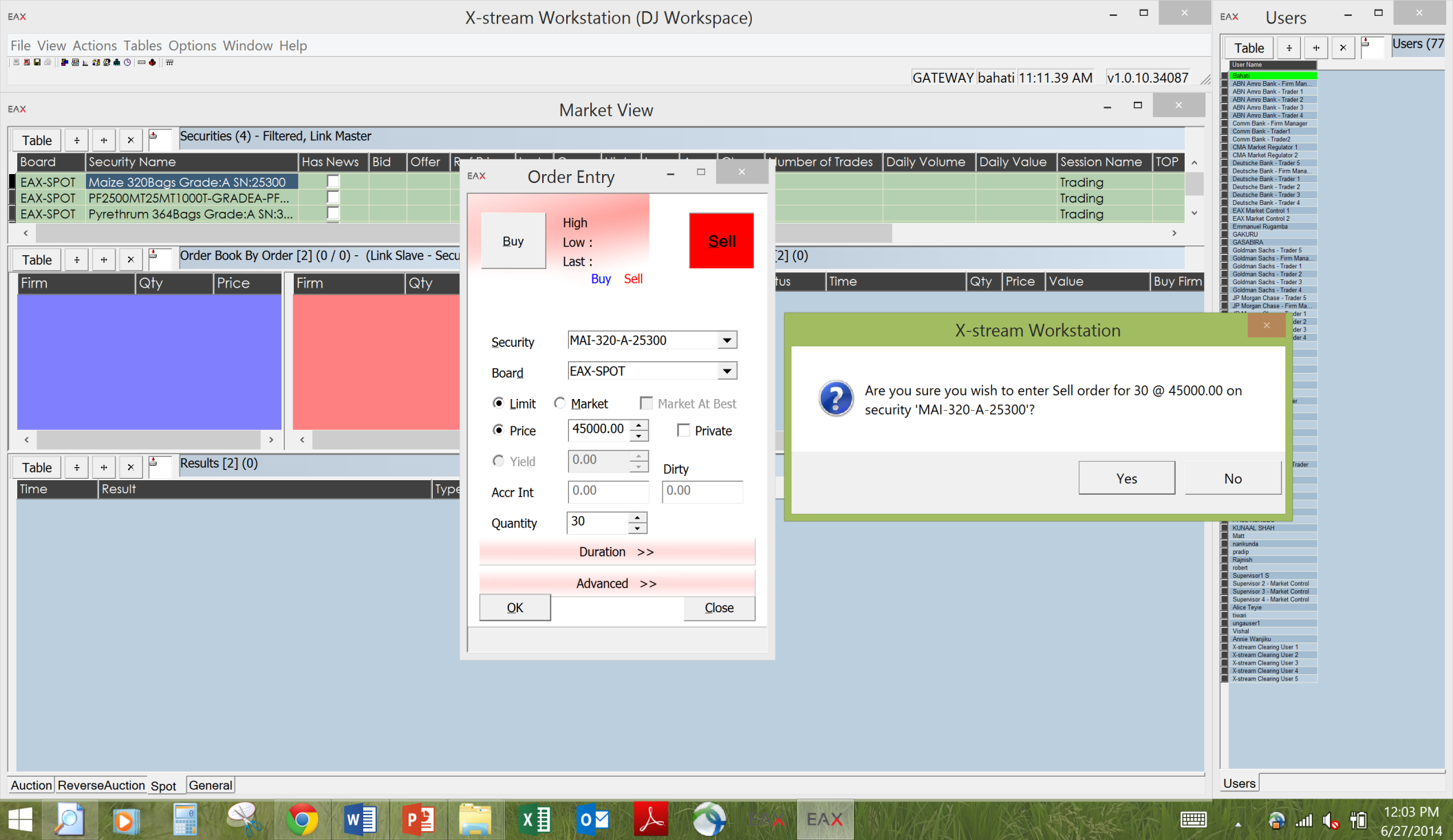 9
10